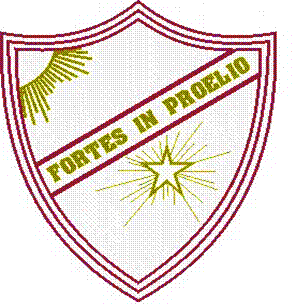 COLEGIO MERCEDES, A.C
CLAVE 1043
Equipo # 3
Colegio mercedes,  a.c.
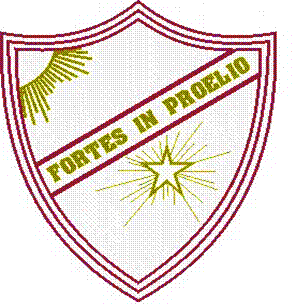 Maestros participantes del Proyecto.

Mendoza Ángeles Héctor.
     Asignatura: INTRODUCCIÓN A LAS CIENCIAS                          SOCIALES Y ECONÓMICAS 

Penella Pascual Ma. De la Luz 
     Asignatura: PSICOLOGÍA.

Yépez Alcántara Miriam Alejandra.  	
     Asignatura: QUÍMICA.
Colegio mercedes,  a.c.
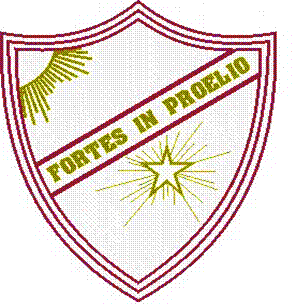 Fecha de inicio: 3 de Septiembre.
Fecha de término: 30 de Abril
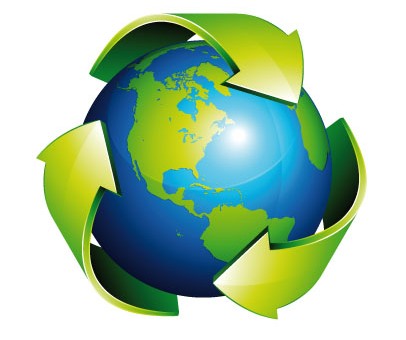 Ciclo Escolar en que se llevará a cabo: 2018-2019
¿ El PET ME MATA O ME AYUDA ?
5 ÍNDICE
Producto 1. Conclusiones Generales                                                  
Producto 3. Fotografías  
Producto 2. Organizador gráfico (foto)
Producto 4. Organizador gráfico. Preguntas esenciales 
Producto 5. Organizador gráfico. Proceso de Indagación
Producto 6.  A.M.E. General 	
Producto 7.  Cuadro de análisis de experiencias exitosas.  E.I.P. Resumen
Producto 8. Elaboración de Proyecto
Producto 9. Fotografías 
Producto 10.  Organizador Gráfico sobre Evaluación
Producto 11. Formatos para Planeación General y Planeación Sesión por Sesión
Producto 12. Formatos elegidos  Planeación General y Planeación por Sesión.
Producto 13. Pasos para realizar una infografía
Producto 14. Infografía
Producto 15. Reflexiones Personales
5 A CONCLUSIONES GENERALES
Conclusiones Generales.
Colegio mercedes,  a.c.
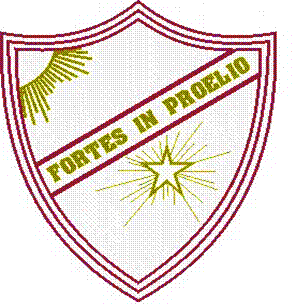 Colegio mercedes,  a.c.
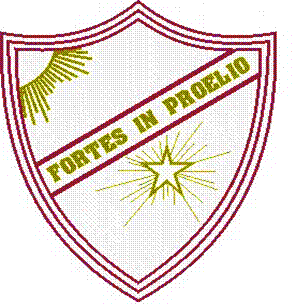 Colegio mercedes,  a.c.
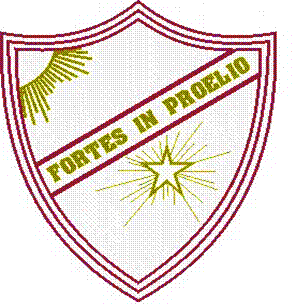 5 A PRODUCTO 3  FOTOGRAFÍAS
Fotografías.
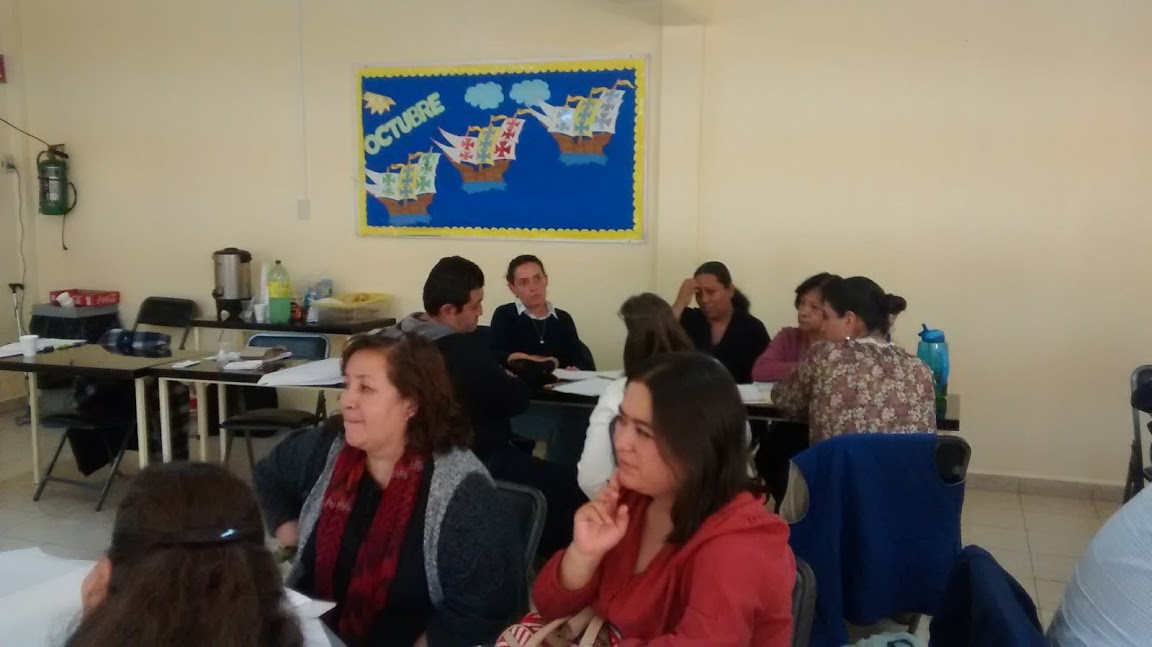 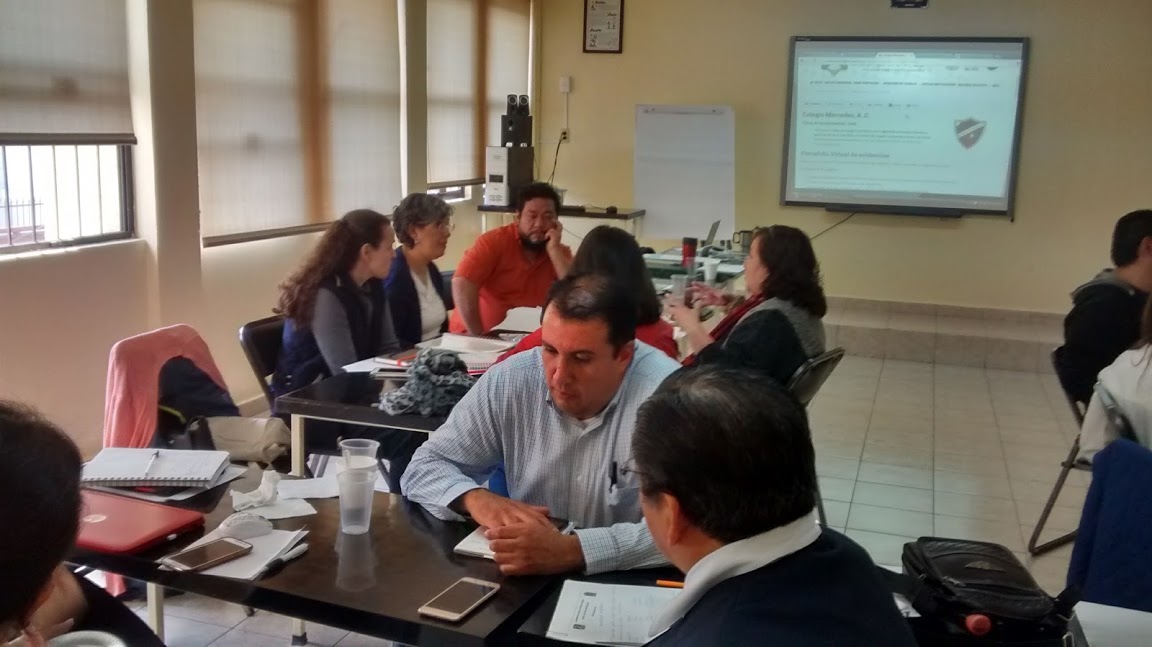 5 B  PRODUCTO 2  FOTOGRAFÍA ORGANIZADOR GRÁFICO
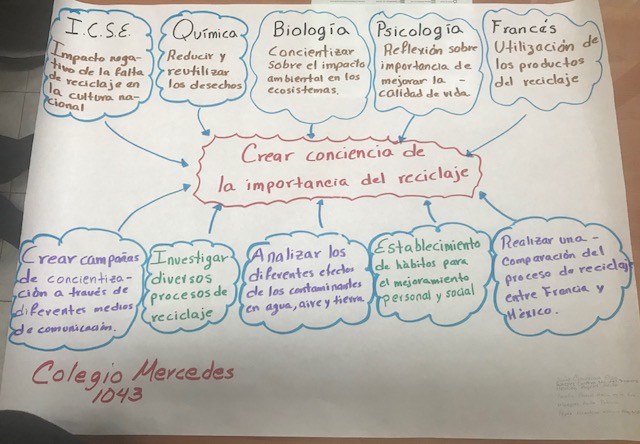 Organizador Gráfico.
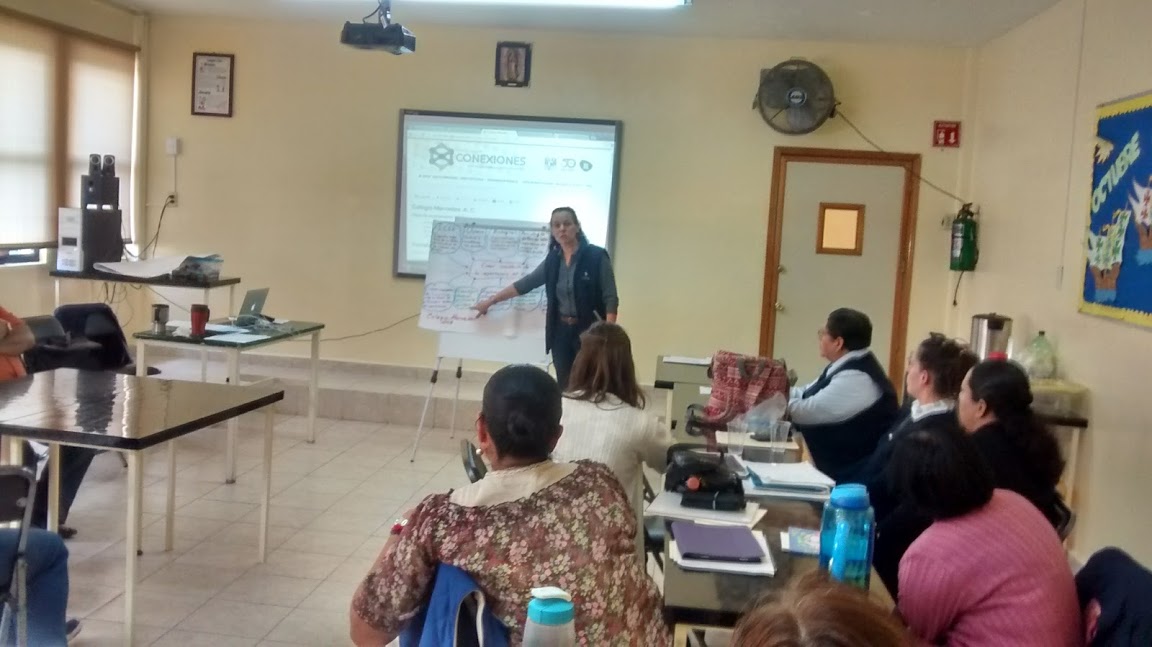 5 C  INTRODUCCIÓN
5 D    OBJETIVO  GENERAL DEL PROYECTO
5 D   OBJETIVO O PROPÓSITO A ALCANZAR
Introducción a las ciencias sociales y económicas
Biología
Psicología
5 E  PREGUNTAS GENERADORAS GUÍA, PROBLEMAS A ABORDAR
5 F   CONTENIDO. TEMAS Y PRODUCTOS PROPUESTOS
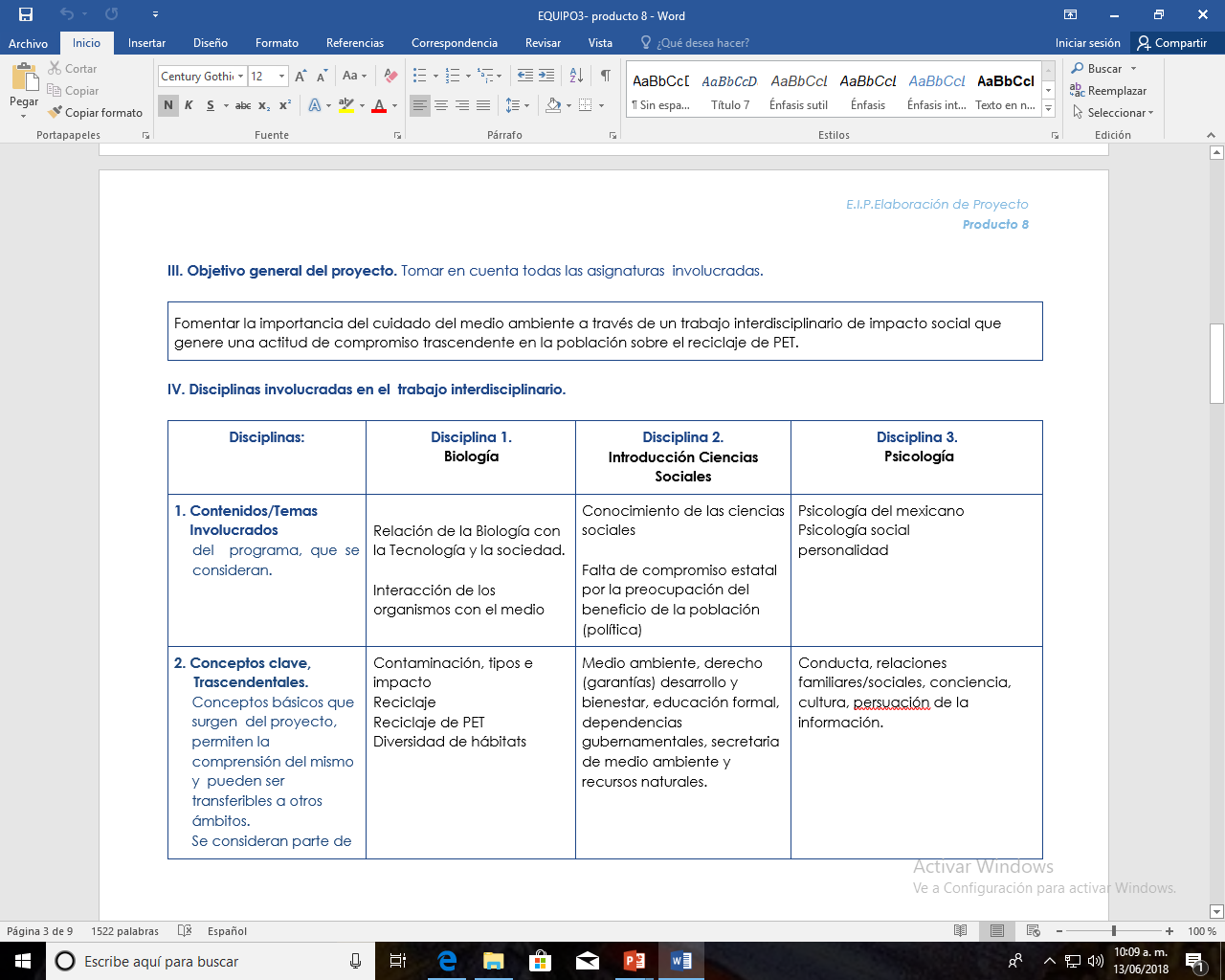 5 G planeación general
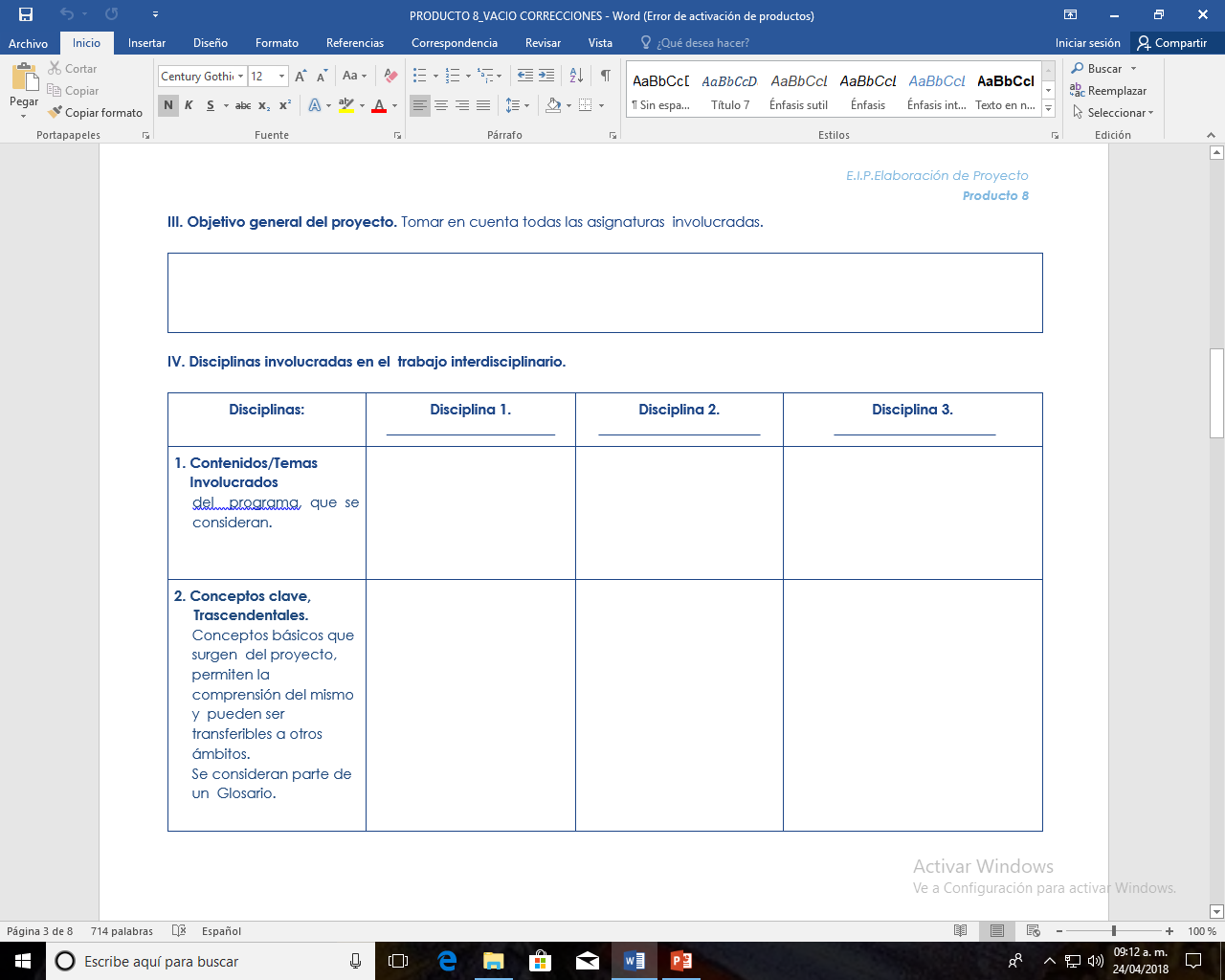 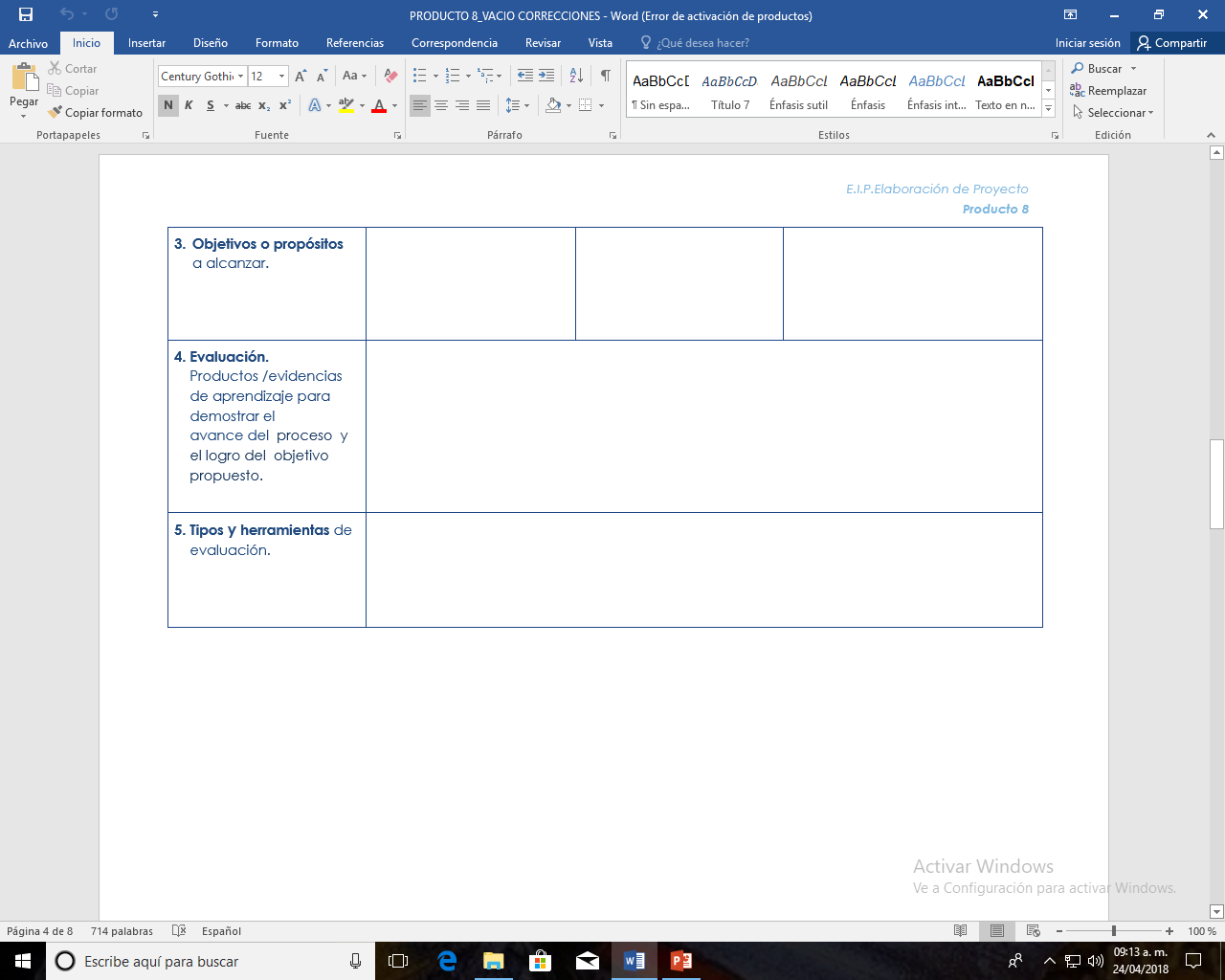 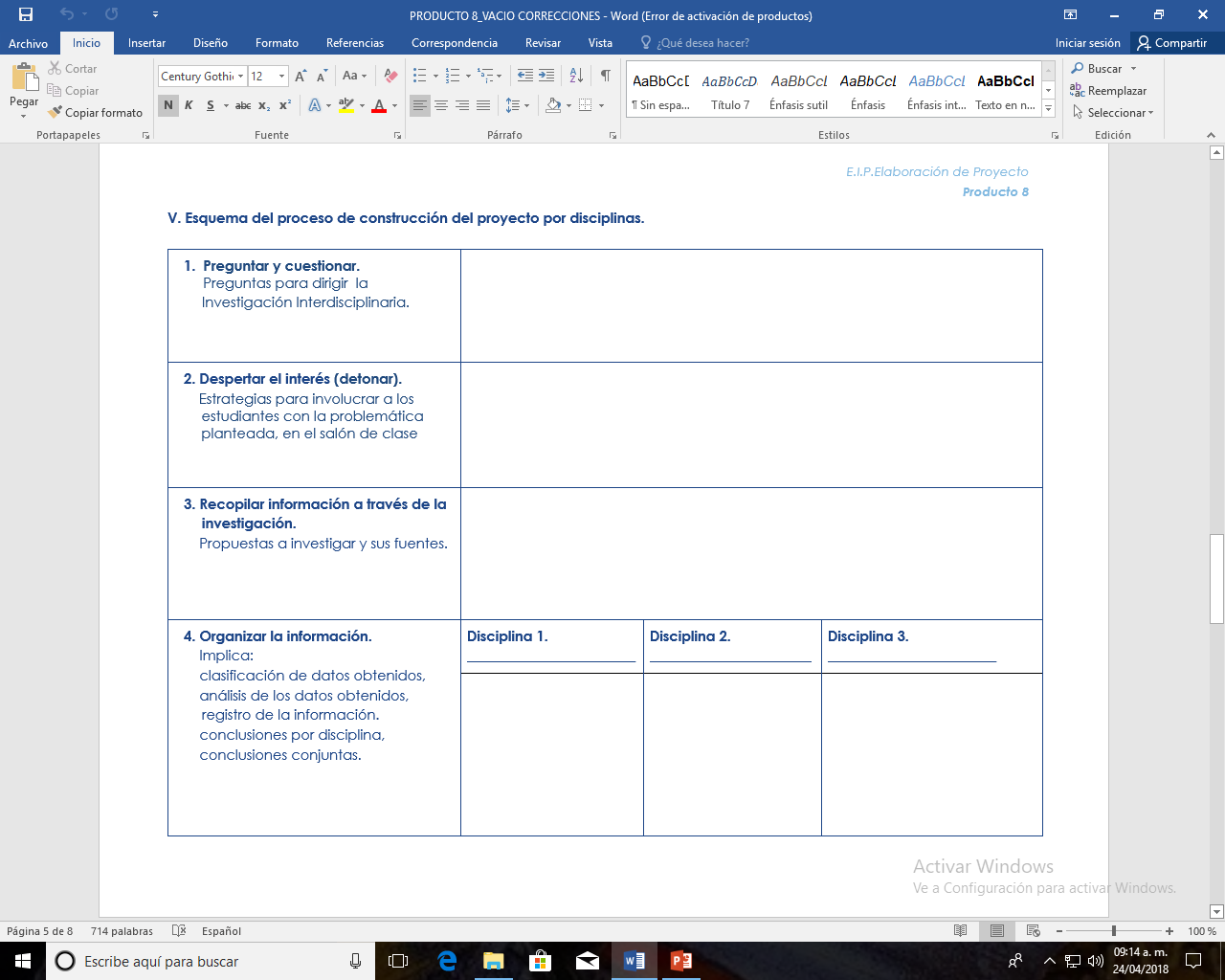 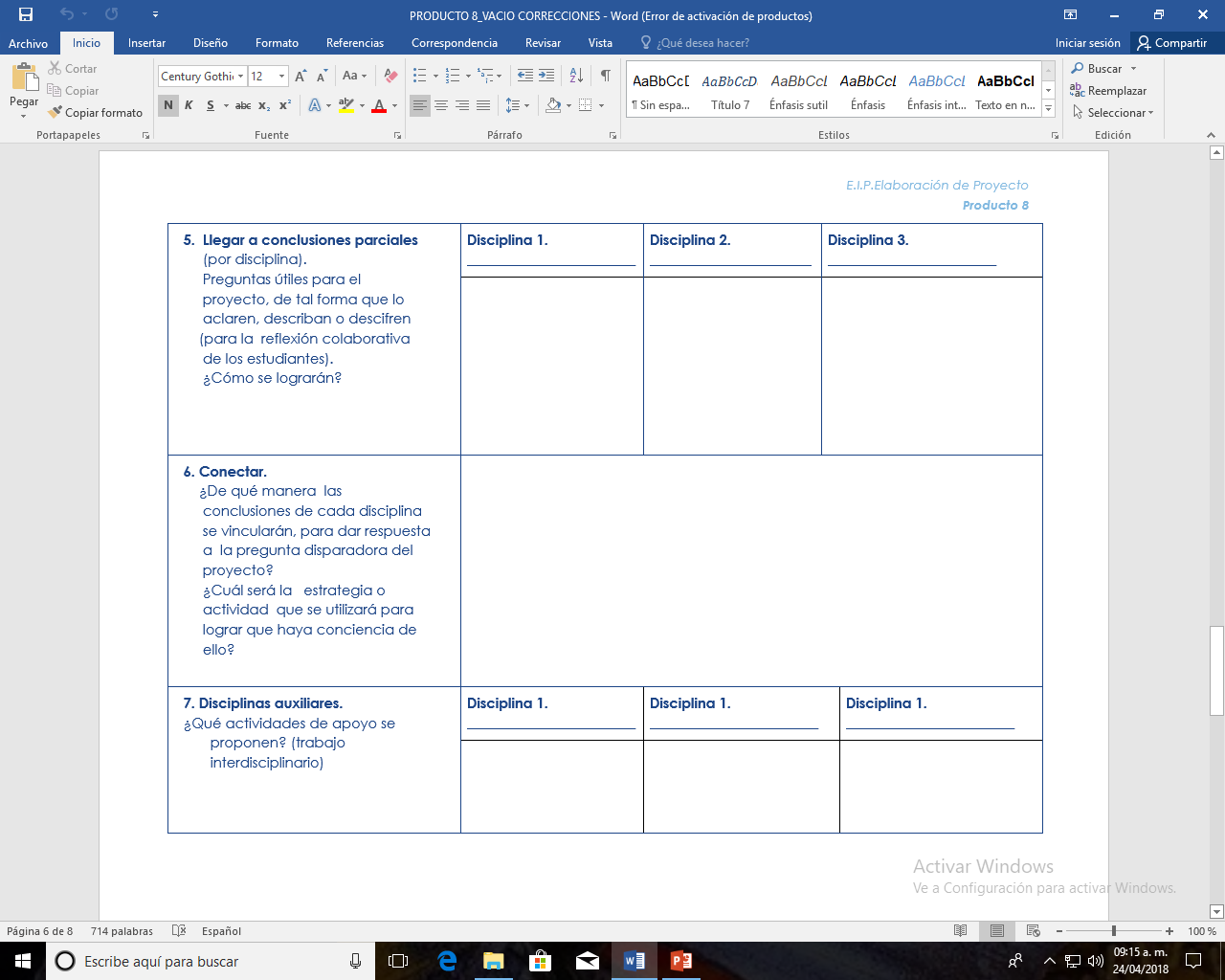 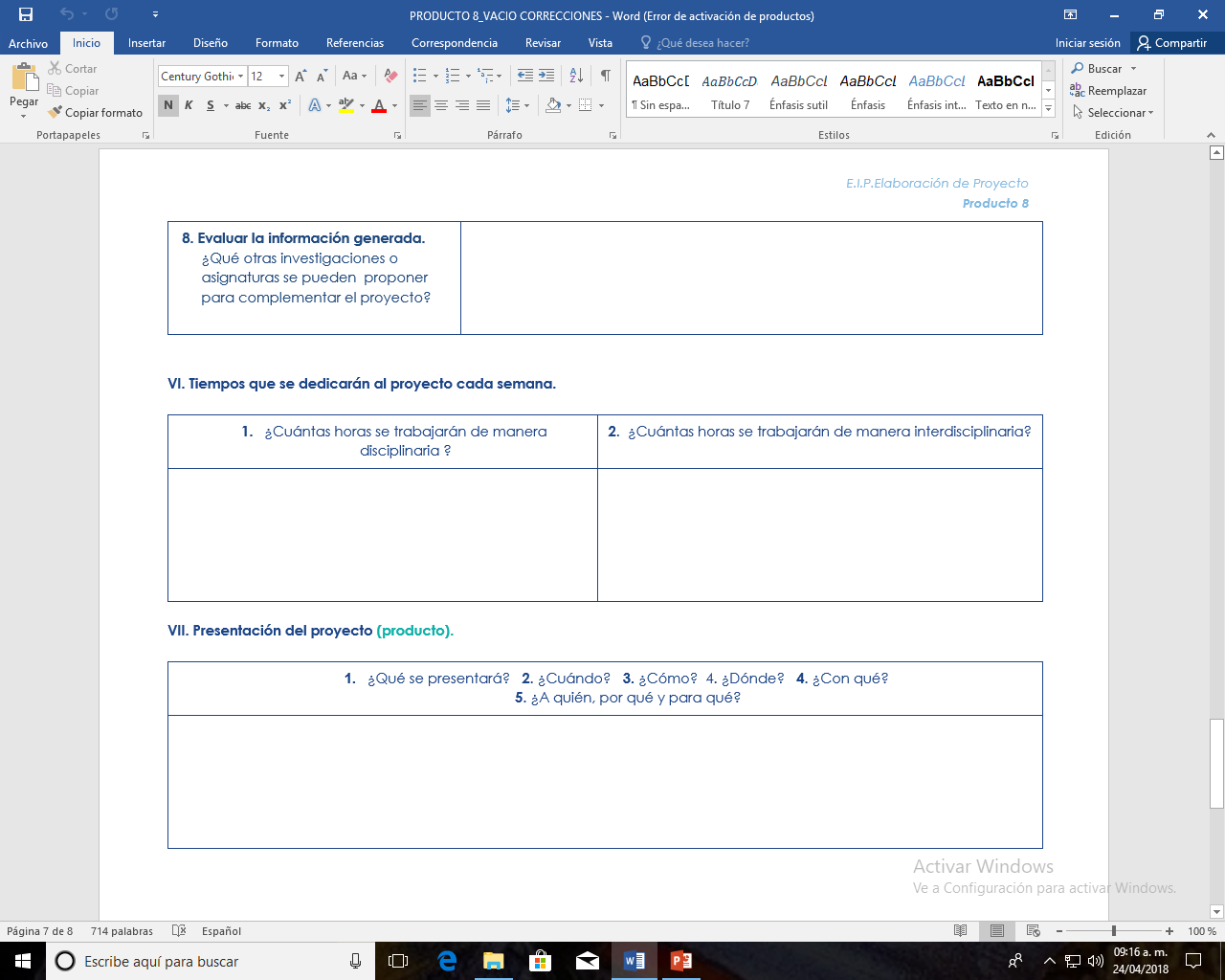 5 G  PLANEACIÓN SESIÓN POR SESIÓN
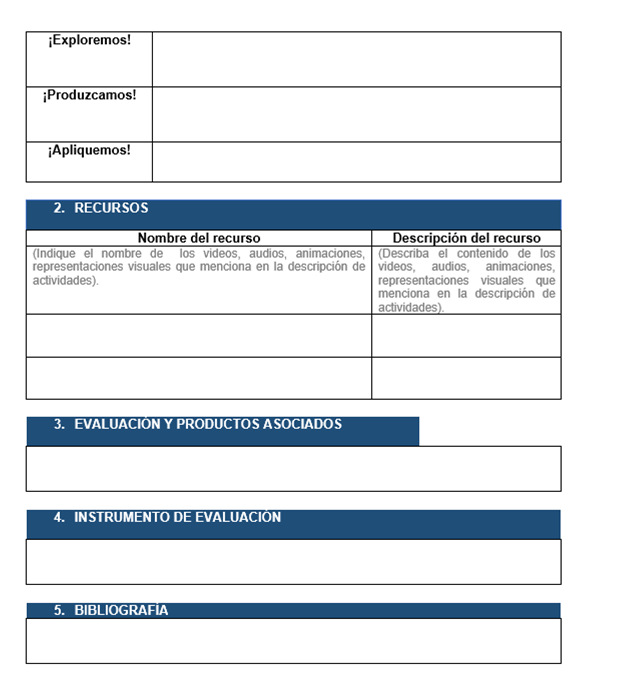 5 G SEGUIMIENTO/ EVALUACIÓN/ AUTOEVALUACIÓN Y COEVALUACIÓN
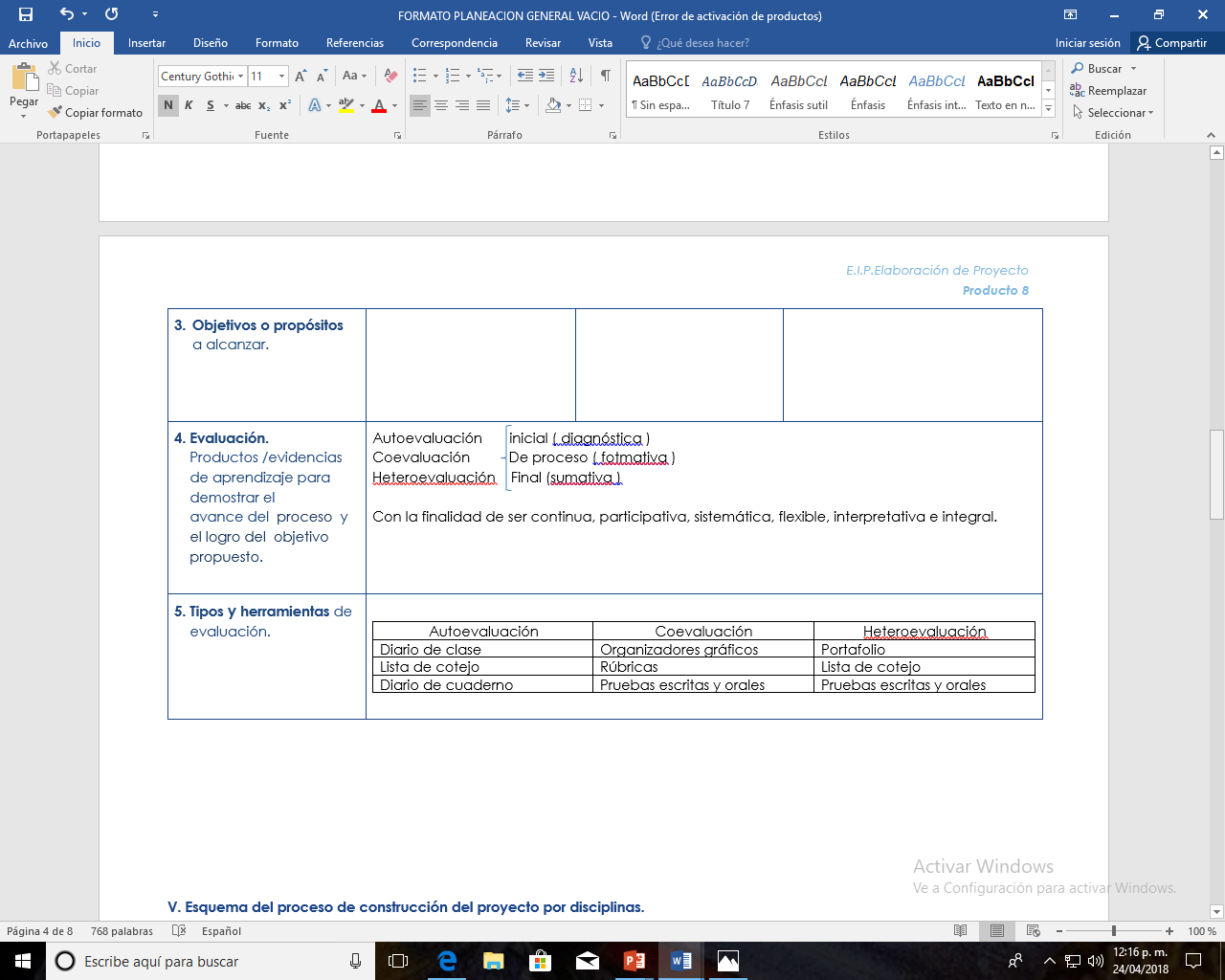 5 H reflexión grupo interdisciplinario
Con base en la revisión de las propuestas de los diversos proyectos de interdisciplinariedad de los equipos de trabajo, nosotros, como profesores, determinamos compartir y analizar las experiencias vividas en nuestro quehacer docente, con el fin de valorar los alcances y limitaciones de éste, desde una práctica basada en una didáctica tradicional. A partir de esto, se decidió introducir un nuevo enfoque de enseñanza desde una visión constructivista para el próximo ciclo escolar, a fin de mejorar el proceso de enseñanza-aprendizaje de los alumnos con la construcción de proyectos interdisciplinarios que fomenten la participación colegiada en beneficio de los estudiantes preparatorianos. 
Los proyectos que se desarrollaron consideraron, por una parte, el empleo del lenguaje verbal y escrito como una herramienta pertinente en el desempeño escolar para que los jóvenes aprendan a expresar su ideas, sentimientos y argumentos de manera correcta, y enfatizar la necesidad de involucrar a las distintas asignaturas de modo regular para impulsar el uso adecuado del lenguaje.
5 H reflexión grupo interdisciplinario
Otro proyecto abordó las habilidades que se deben desarrollar en los estudiantes para la investigación de los problemas que están afectando el planeta, como los problemas ambientales, ecológicos y de sustentabilidad de los recursos naturales, principalmente en países en vías de desarrollo como es el caso de México. El propósito es establecer acciones concretas que permitan crear conciencia para cuidar el medio ambiente como parte significativa de una educación axiológica y ecológica para los jóvenes millennials.

Por último, se planteó la importancia del cuidado de la salud y la necesidad de promover, entre nuestros estudiantes, los adecuados hábitos alimenticios y nutricionales como parte esencial de su desarrollo físico e intelectual, así como la importancia de prevenir enfermedades.
Por lo anterior, se destacó la necesidad de diseñar actividades y estrategias didácticas que permitan incorporar el trabajo colegiado como una forma de participación idónea para promover el diálogo, la discusión, el intercambio y la retroalimentación de estrategias de enseñanza-aprendizaje, orientadas a la formulación de propuestas de innovación y mejoramiento de la investigación y de la difusión del conocimiento como tareas fundamentales de nuestro ser y quehacer docente.

Aunque estamos ciertos de que no es tarea sencilla el transitar de un modelo de enseñanza tradicional individualista a un enfoque innovador interdisciplinario y colaborativo que responda a las exigencias del nuevo milenio, nosotros, los docentes, nos comprometemos a impulsar la relación dialogal, abierta y respetuosa, que permita confrontar ideas y adecuarse a las nuevas tendencias de la educación a nivel mundial.
5 I   Producto 4:  ORGANIZADOR GRÁFICO  Preguntas esenciales
5 I  PRODUCTO 5:  ORGANIZADOR GRÁFICO  PROCESO DE INDAGACIÓN
producto 5… CONTINUACIÓN
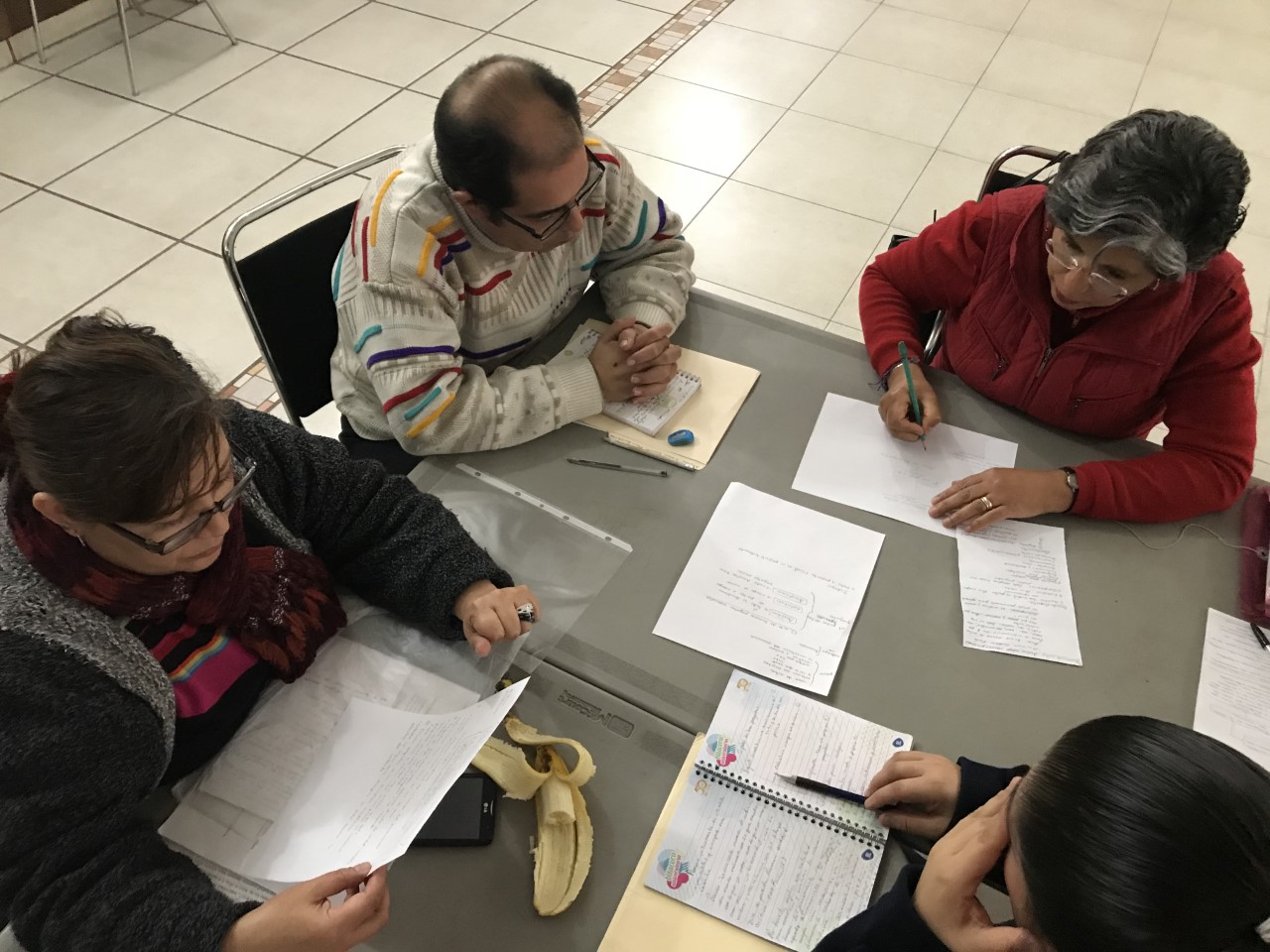 5.I  PRODUCTO 6:  a.m.e. general,  ANÁLISIS MESA DE EXPERTOS
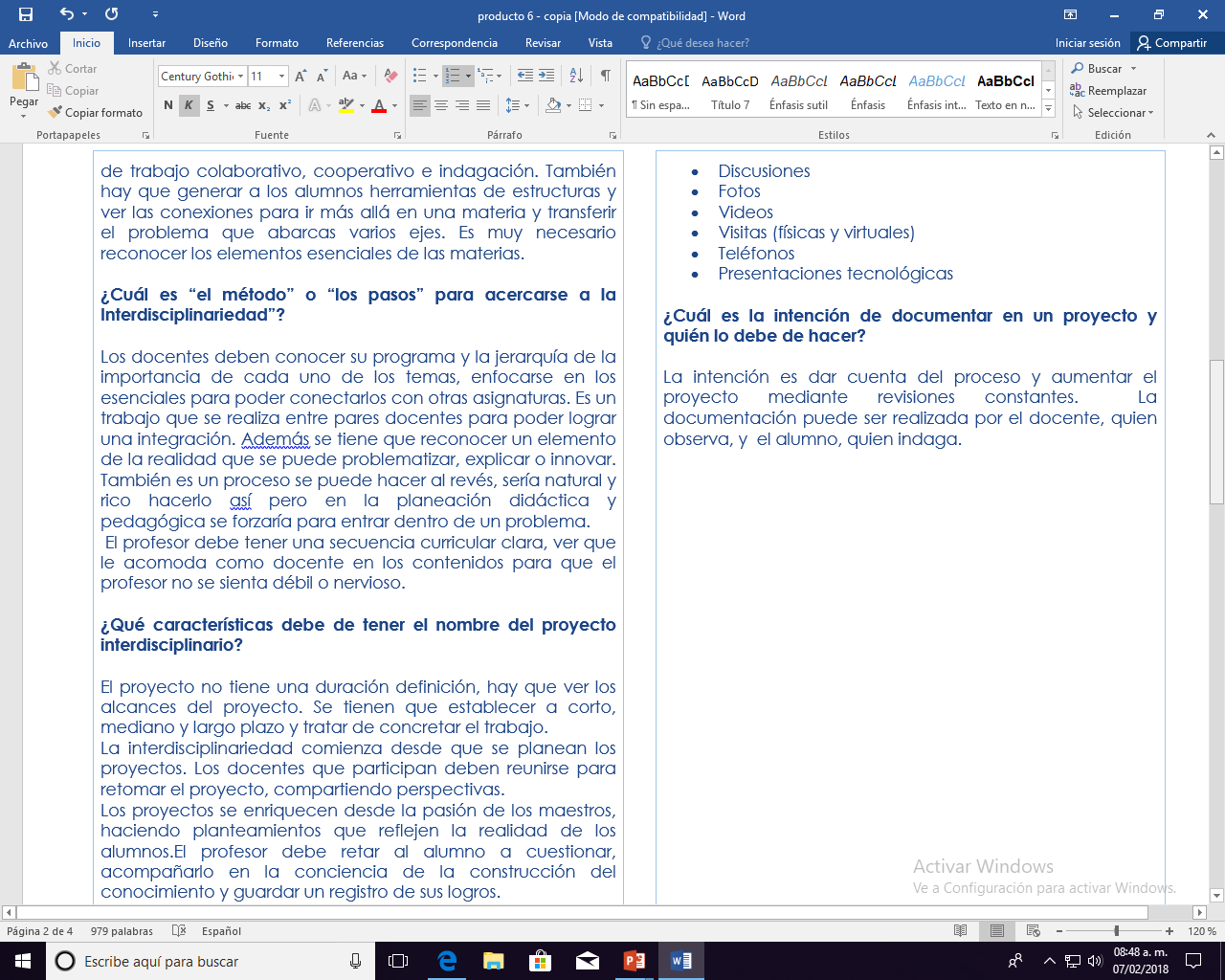 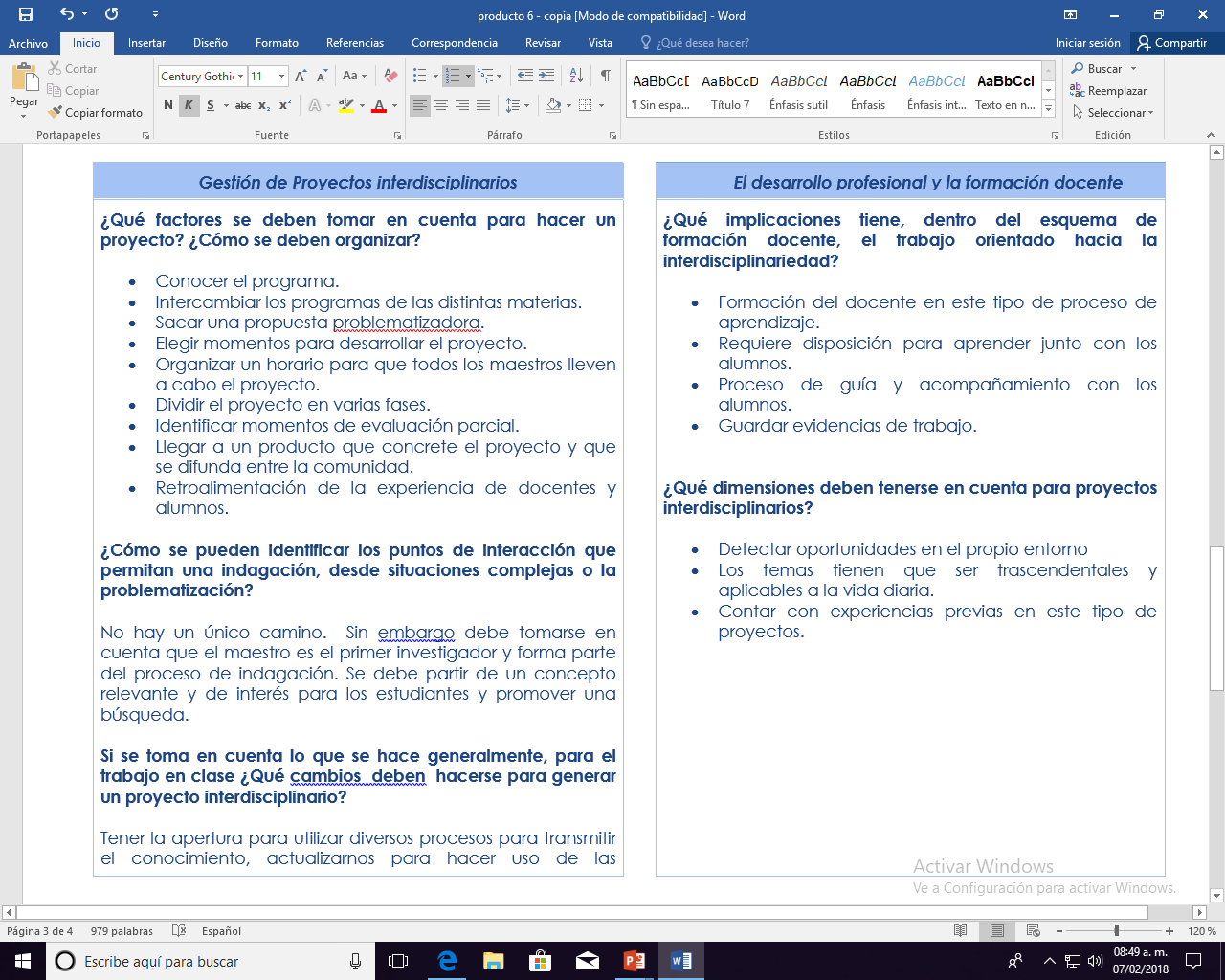 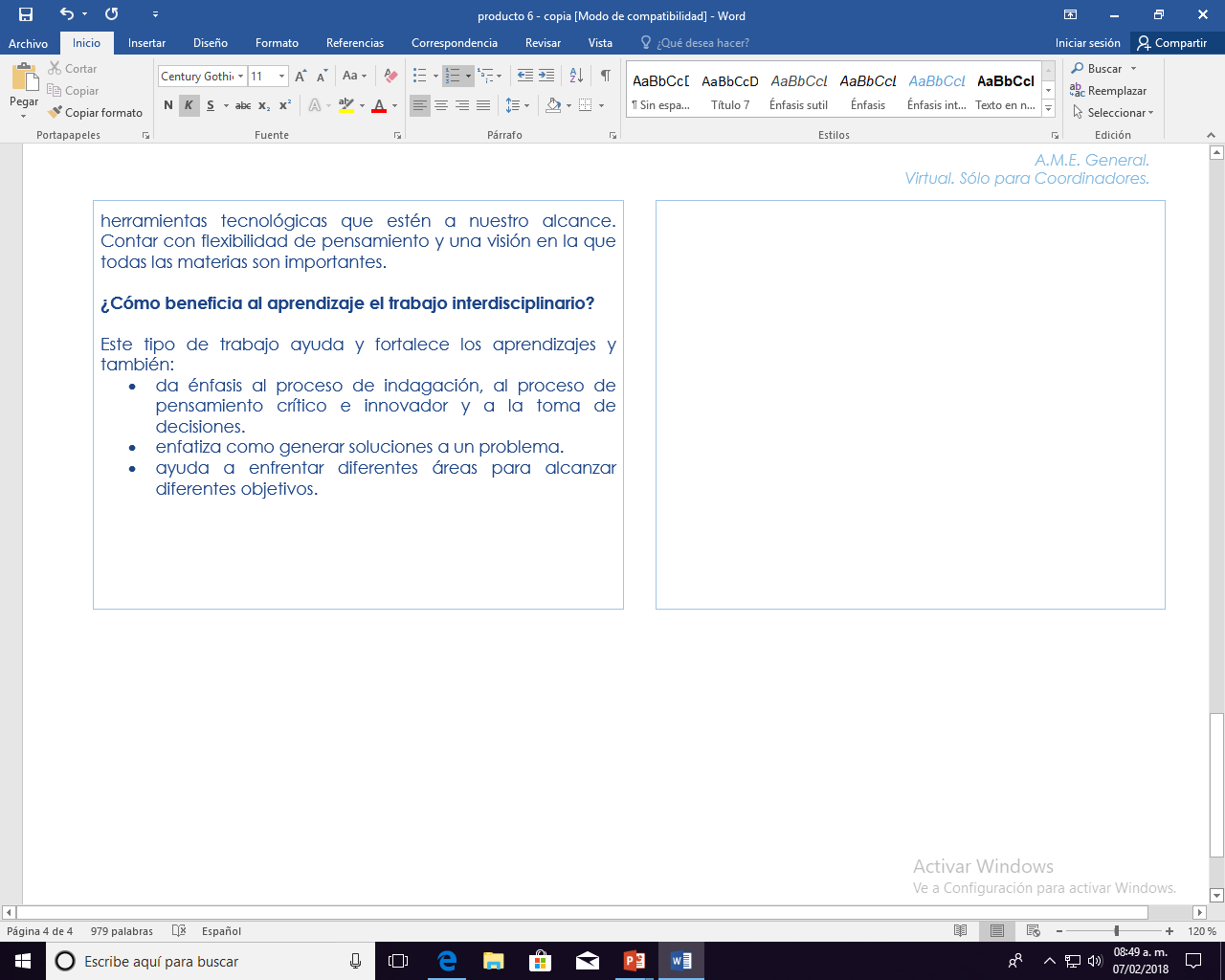 5 I PRODUCTO 7: E.I.P. ESTRUCTURA INICIAL DE PLANEACIÓN
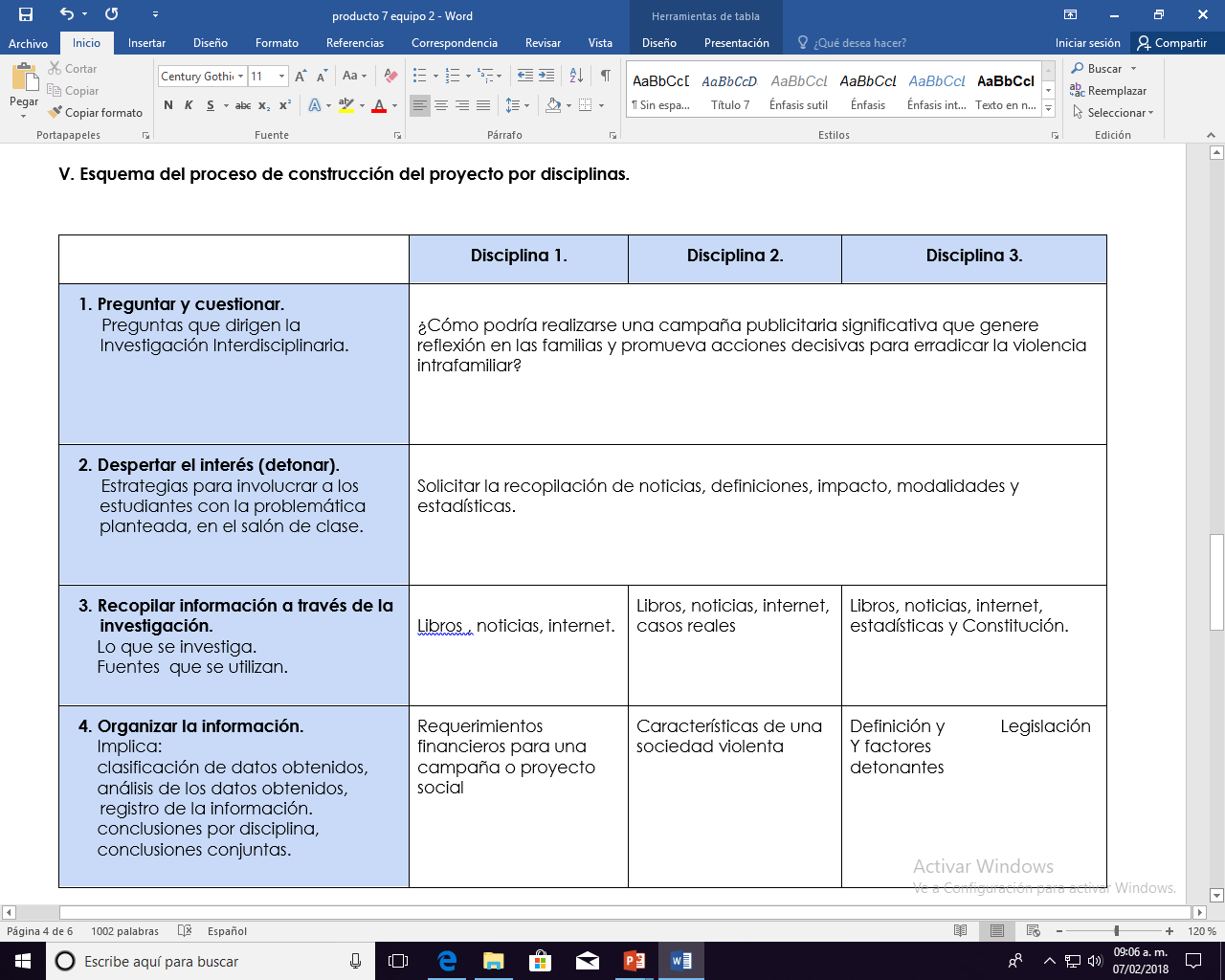 5 I PRODUCTO 8:  ELABORACIÓN DE PROYECTO
Complemento de puntos 4 y 5 de producto 8
5 I PRODUCTO 9 FOTOGRAFÍAS DE LA SESIÓN
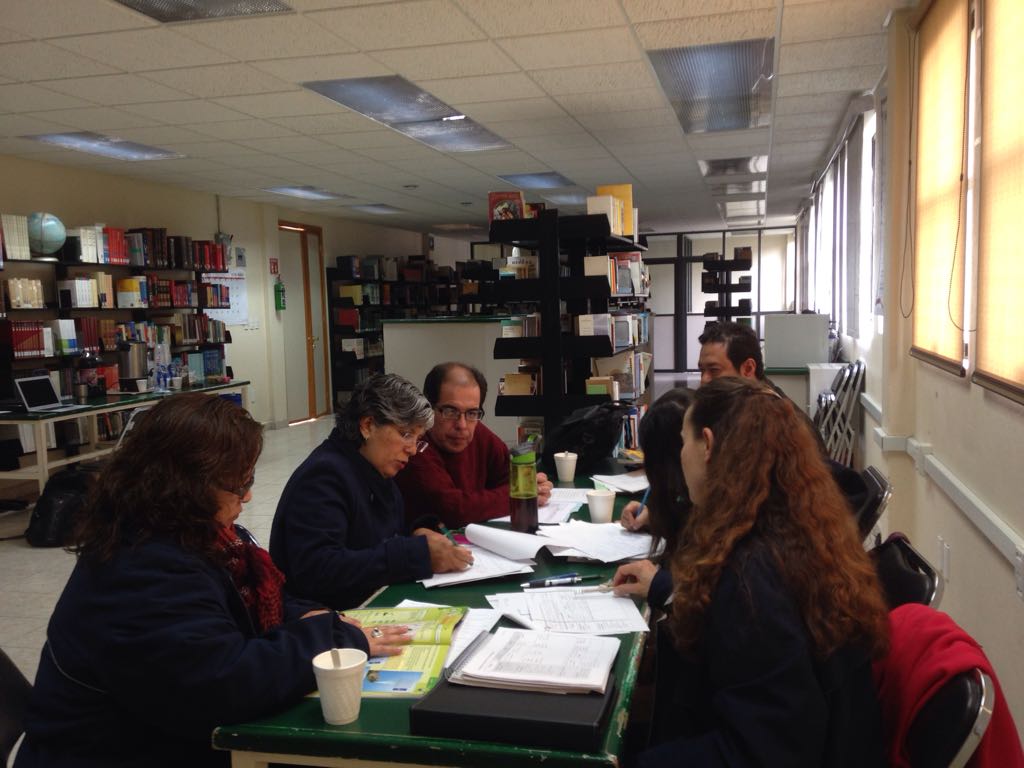 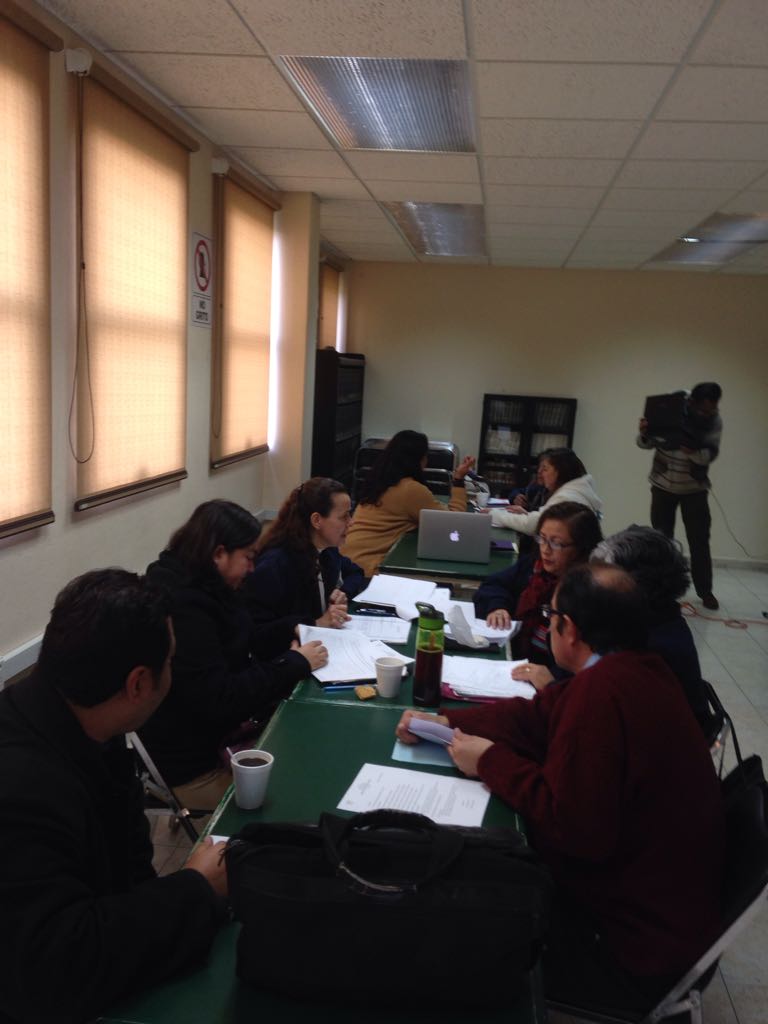 5 I PRODUCTO 10EVALUACIÓN , TIPOS, HERRAMIENTAS Y APRENDIZAJE, ORGANIZADORES GRÁFICOS.
Dirección General de Desarrollo Curricular. (2012). El enfoque formativo de la evaluación, en Herramientas para la evaluación en educación básica. México, SEP.
Dirección General de Desarrollo Curricular. (2013). Las estrategias y los   instrumentos de evaluación desde el enfoque formativo, en Herramientas para la evaluación en educación básica. México, SEP. 
Agencia de Estados Unidos para el Desarrollo Internacional. (s.a.).  Herramientas de evaluación en el aula.
Evaluación
Inicial
De proceso
Final
Formales , semiformales e informales
Es entender la evaluación como un proceso integral y sistemático para la mejora del desempeño de los aprendizajes obtenidos
Lo realizan docentes, alumnos y personas externas
Finalidad:
Valorar el avance de los aprendizajes para seleccionar actividades y realizar ajustes creando oportunidades
El enfoque formativo de la evaluación
Características:
Mejora el aprendizaje ajustando necesidades pedagógicas de manera continua recolectando información cualitativa y cuantitativa para obtener evidencias e informar a la comunidad
Utiliza diversas técnicas e instrumentos: rúbrica, lista de cotejo, escala de actitudes, portafolio de evidencias, entrevistas, etc.
Pedagógica (orienta el desempeño)
Social ( comunica resultados )
La planeación y la evaluación forman parte de un mismo proceso
Evaluar no es calificar
5 I  PRODUCTO 11 FORMATOS DE PLANEACIÓN GENERAL Y PLANEACIÓN SESIÓN POR SESIÓN
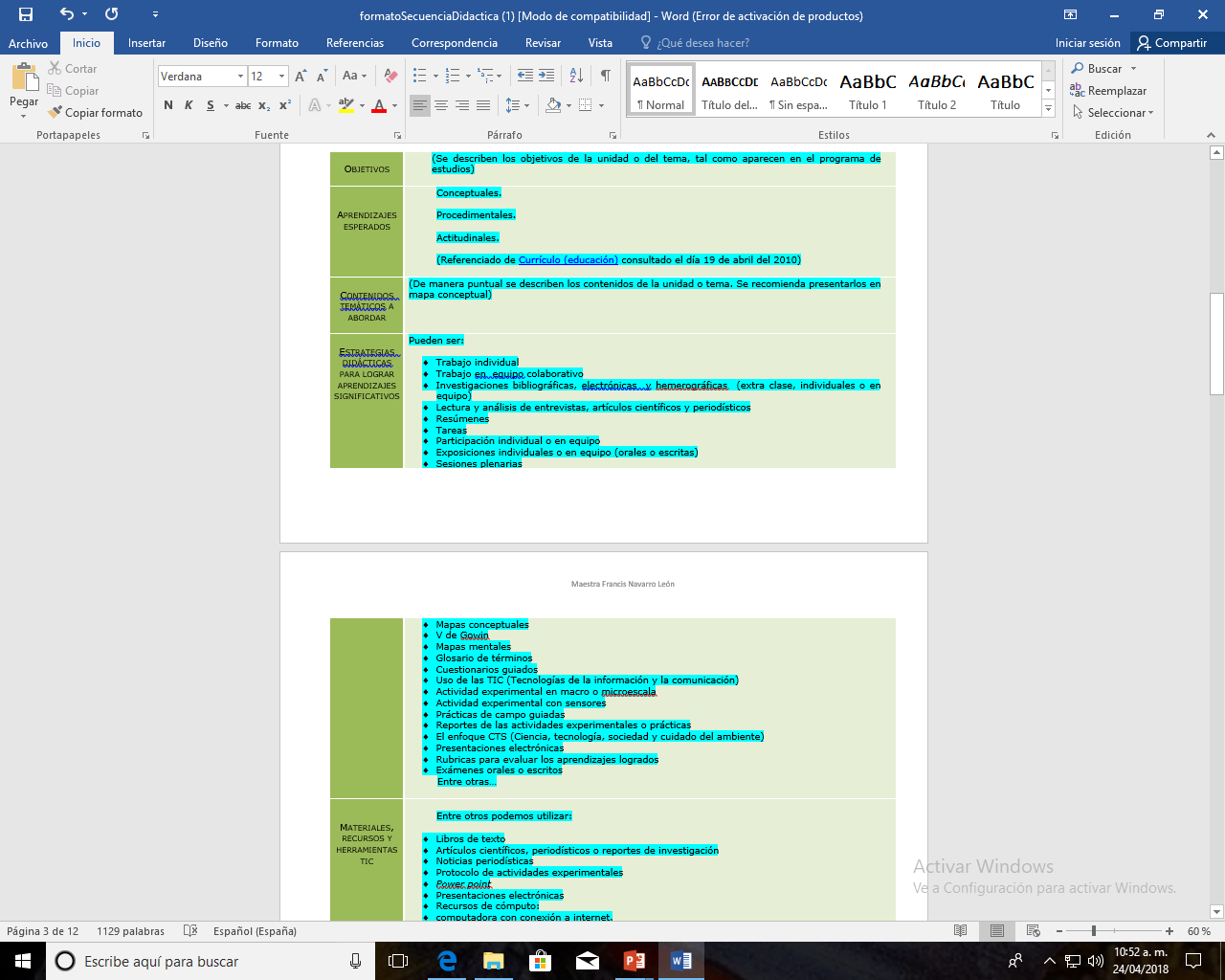 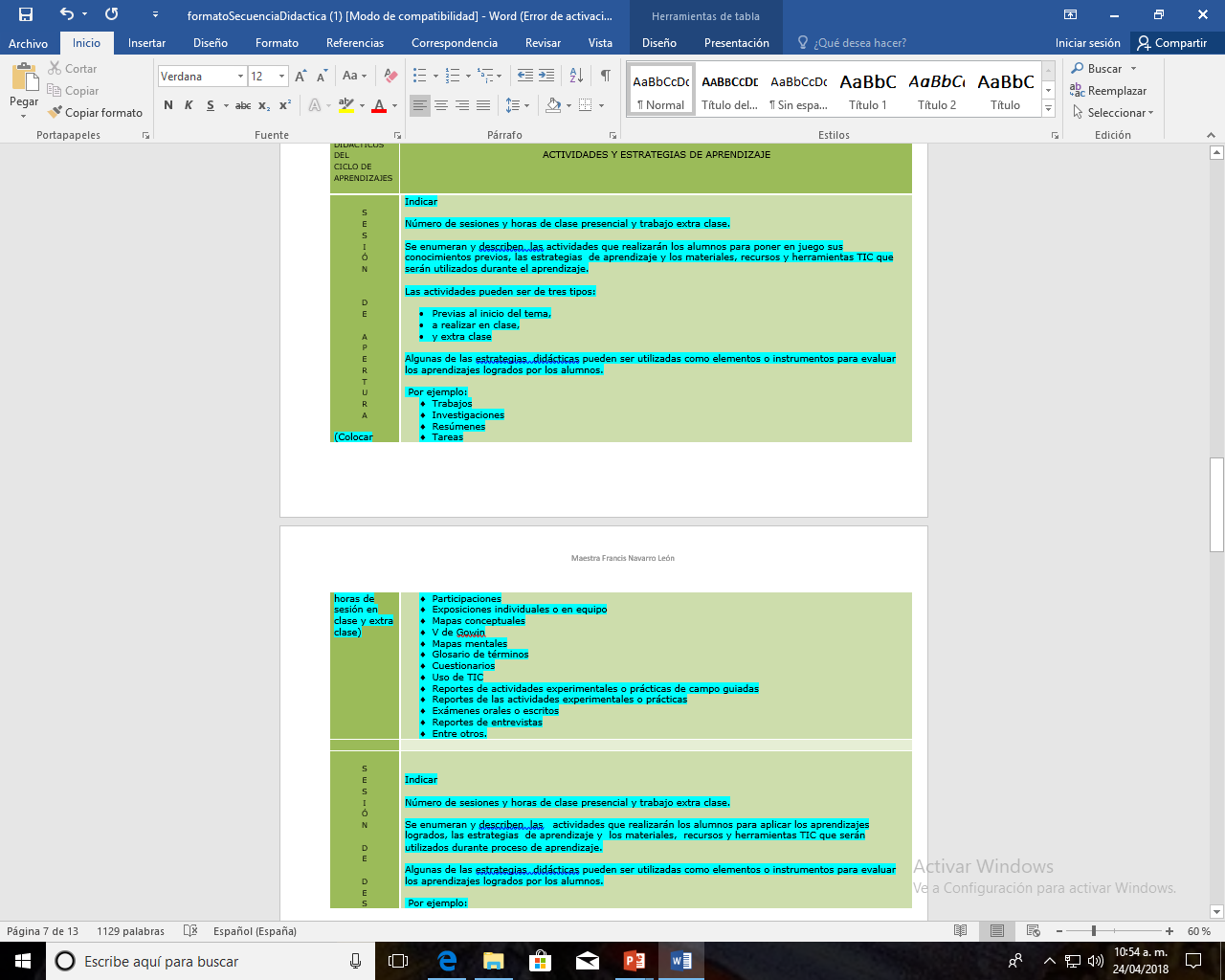 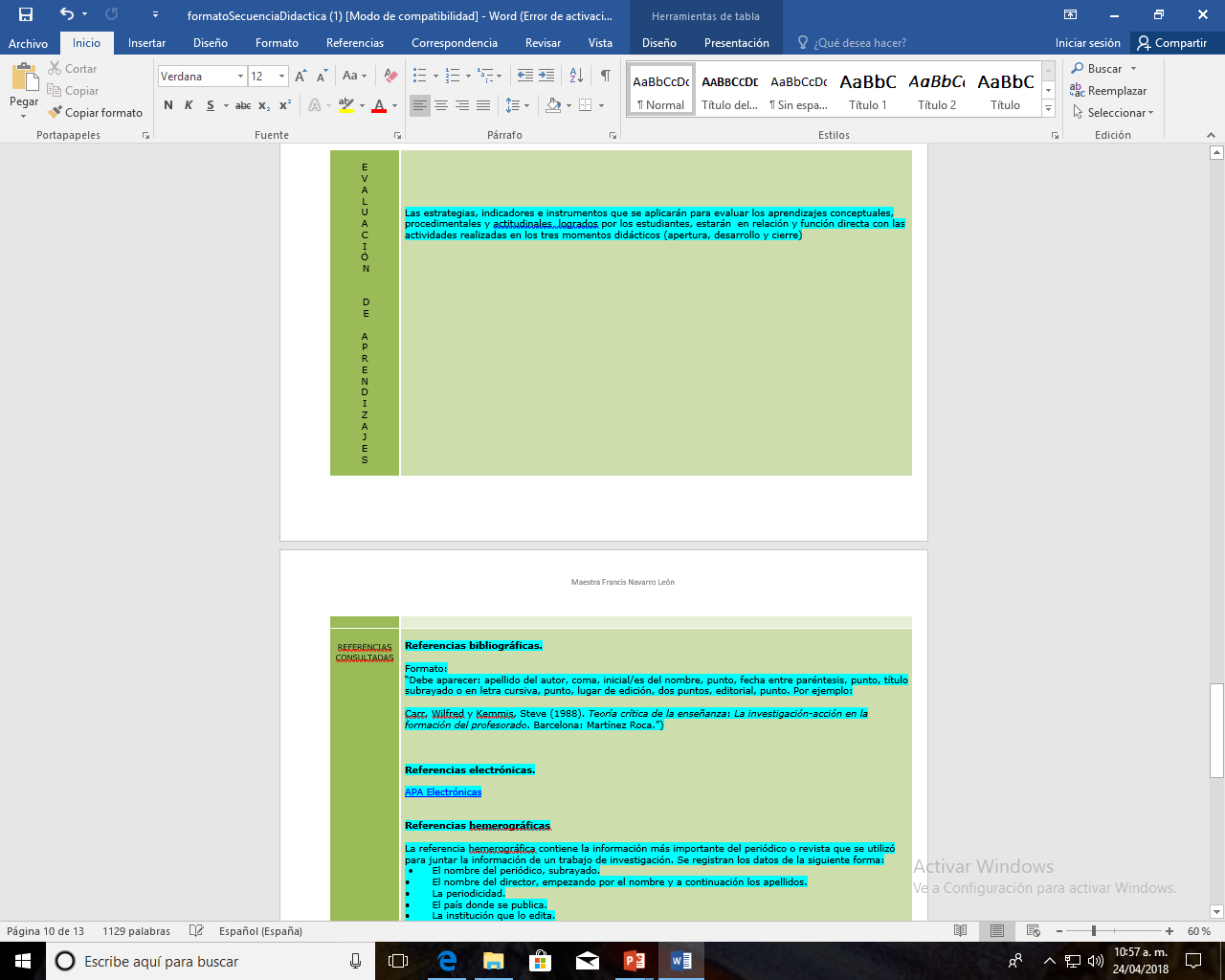 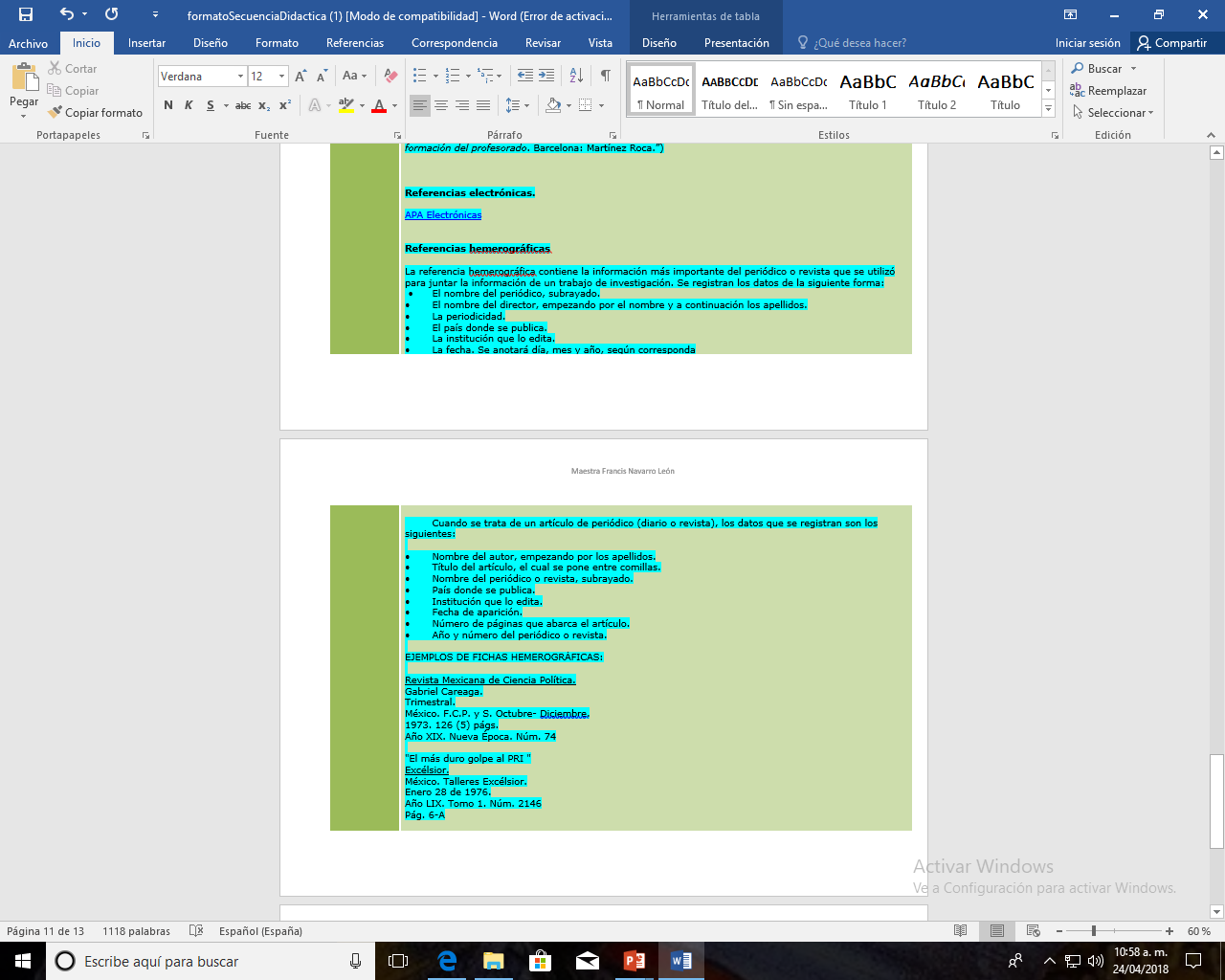 https://www.google.com.mx/search?biw=1280&bih=907&tbm=isch&sa=1&ei=DWHfWtm7CcaEsAWp07joDA&q=formato+en+blanco+de+secuencia+didactica&oq=formato+EN+BLANCO+DE++secuencia+didactica&gs_l=psy-ab.1.0.0.55615.58669.0.60275.14.14.0.0.0.0.130.1243.9j5.14.0....0...1c.1.64.psy-ab..0.5.570...0i67k1j0i24k1j0i13k1j0i13i30k1.0.DXKDWy6n5RQ#imgrc=y86fj6k_n-tjlM:
PRODUCTO 12
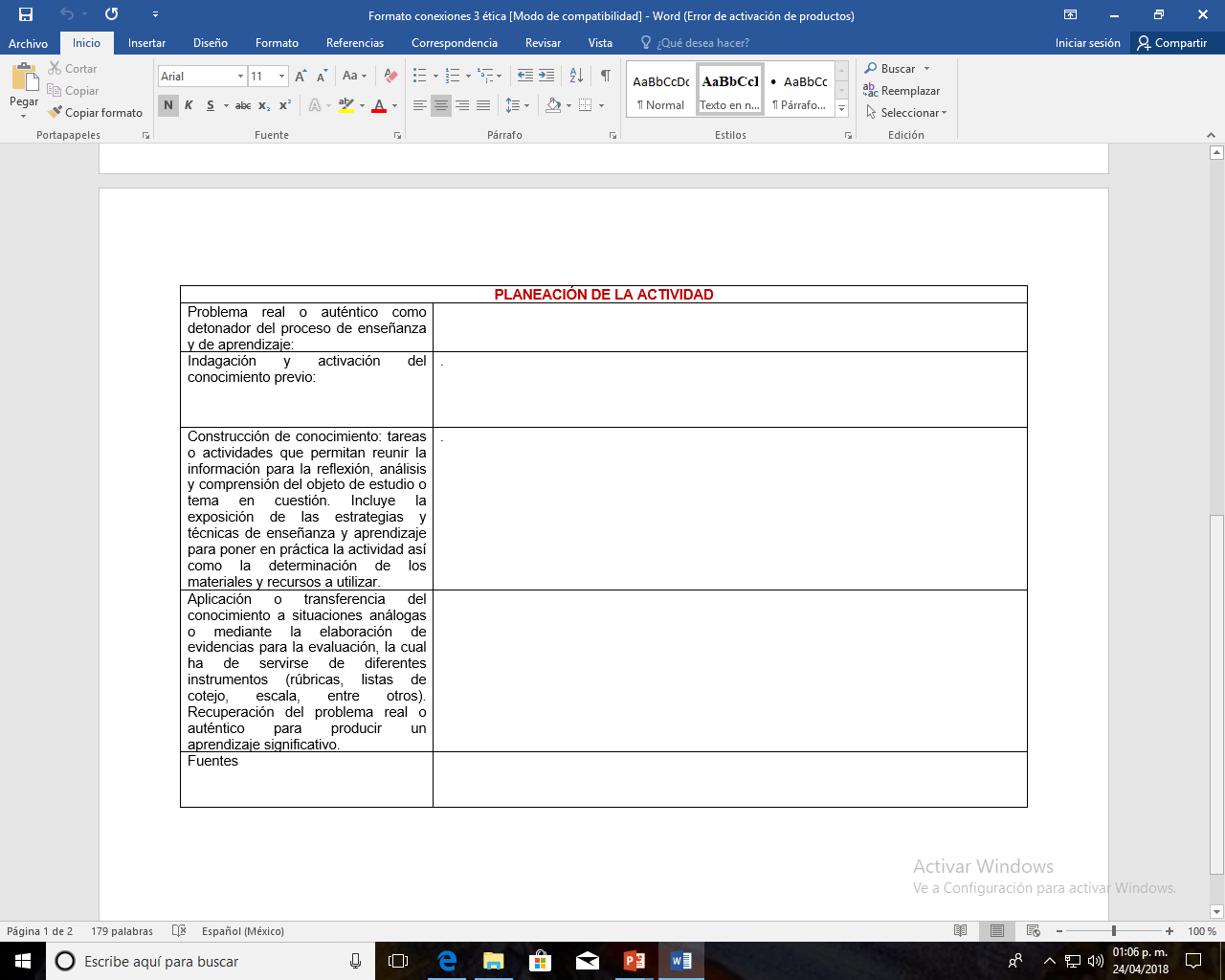 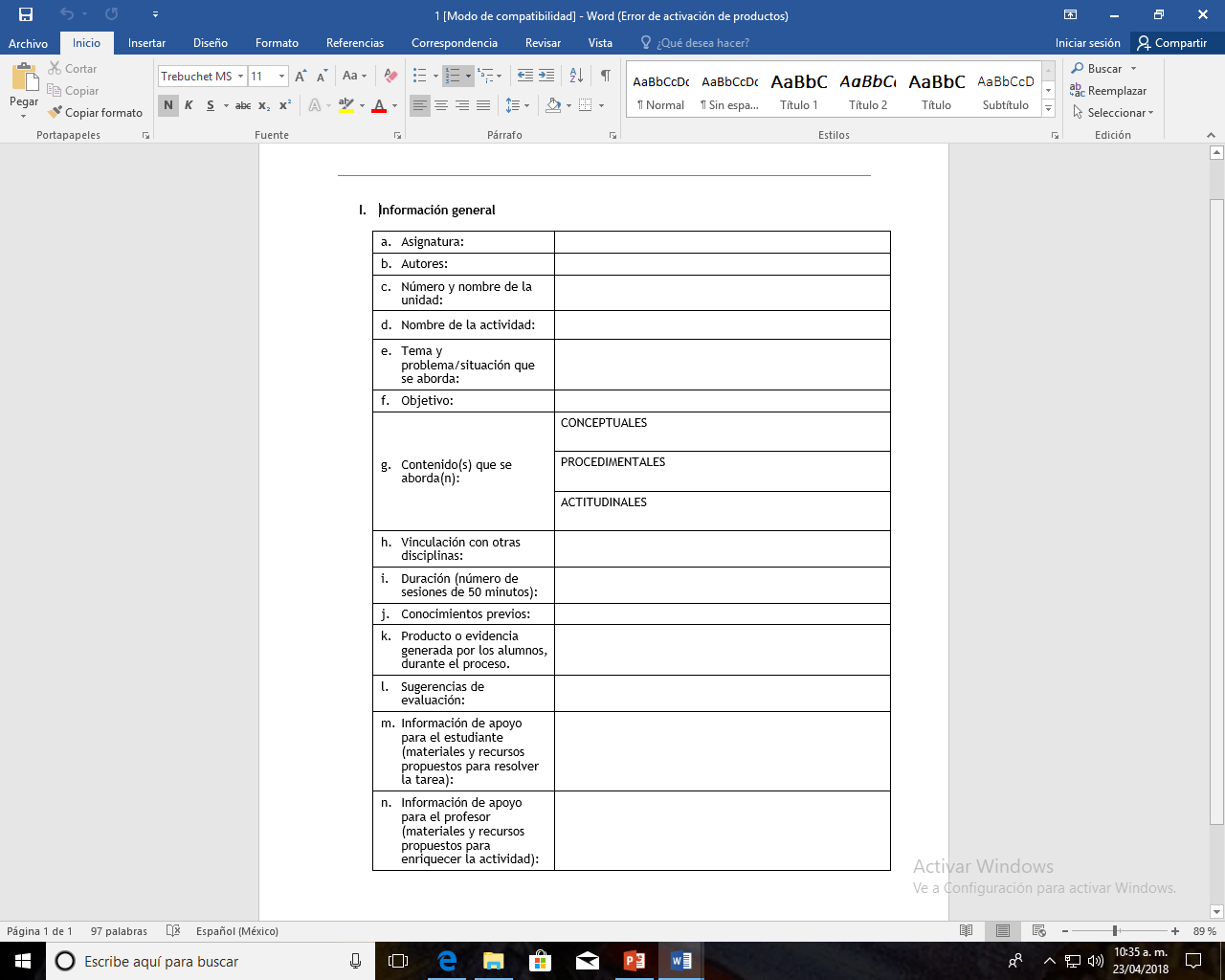 5 I  PRODUCTO 12  EVALUACIÓN. FORMATOS. GRUPO HETEROGÉNEOFORMATO PLANEACIÓN GENERAL
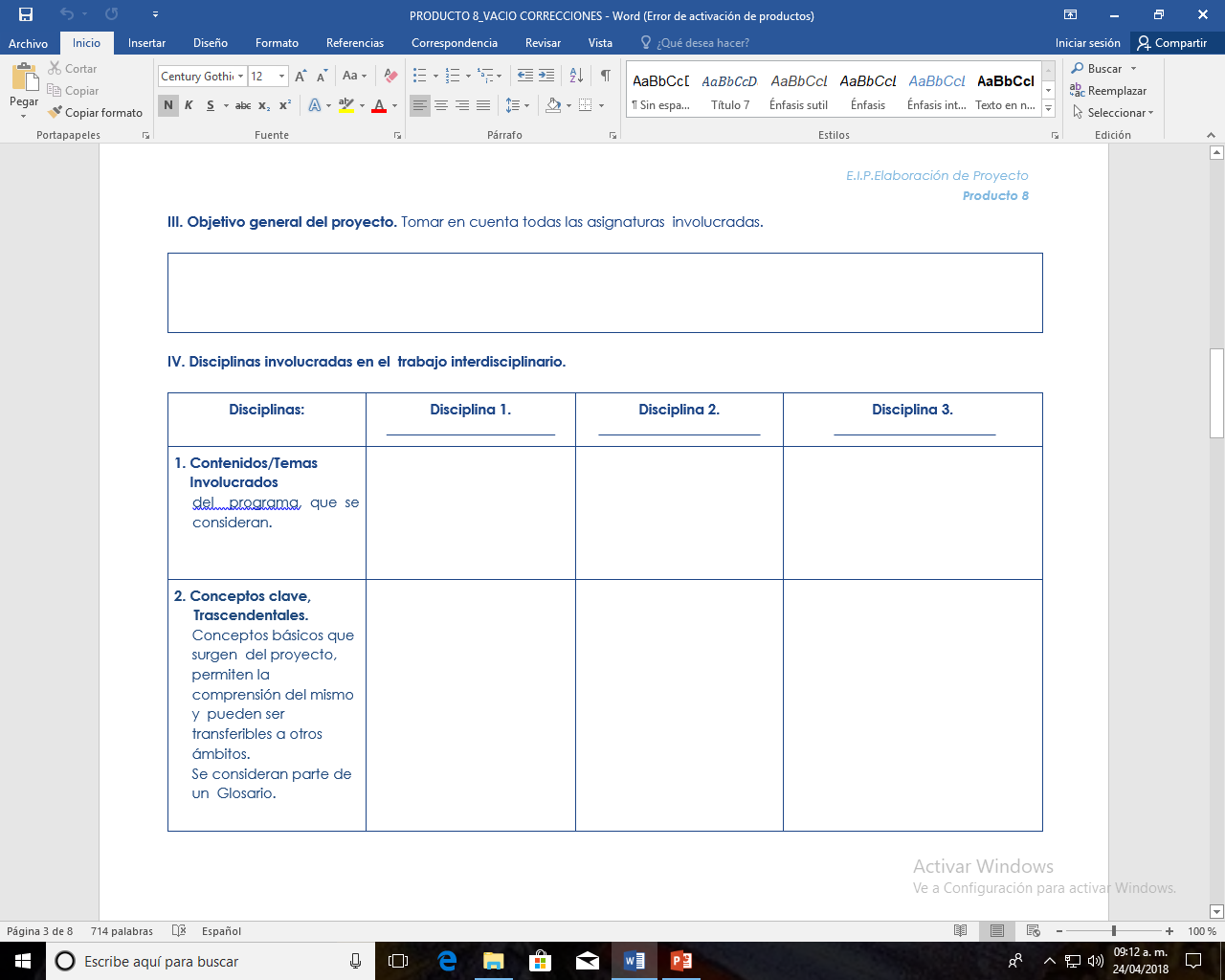 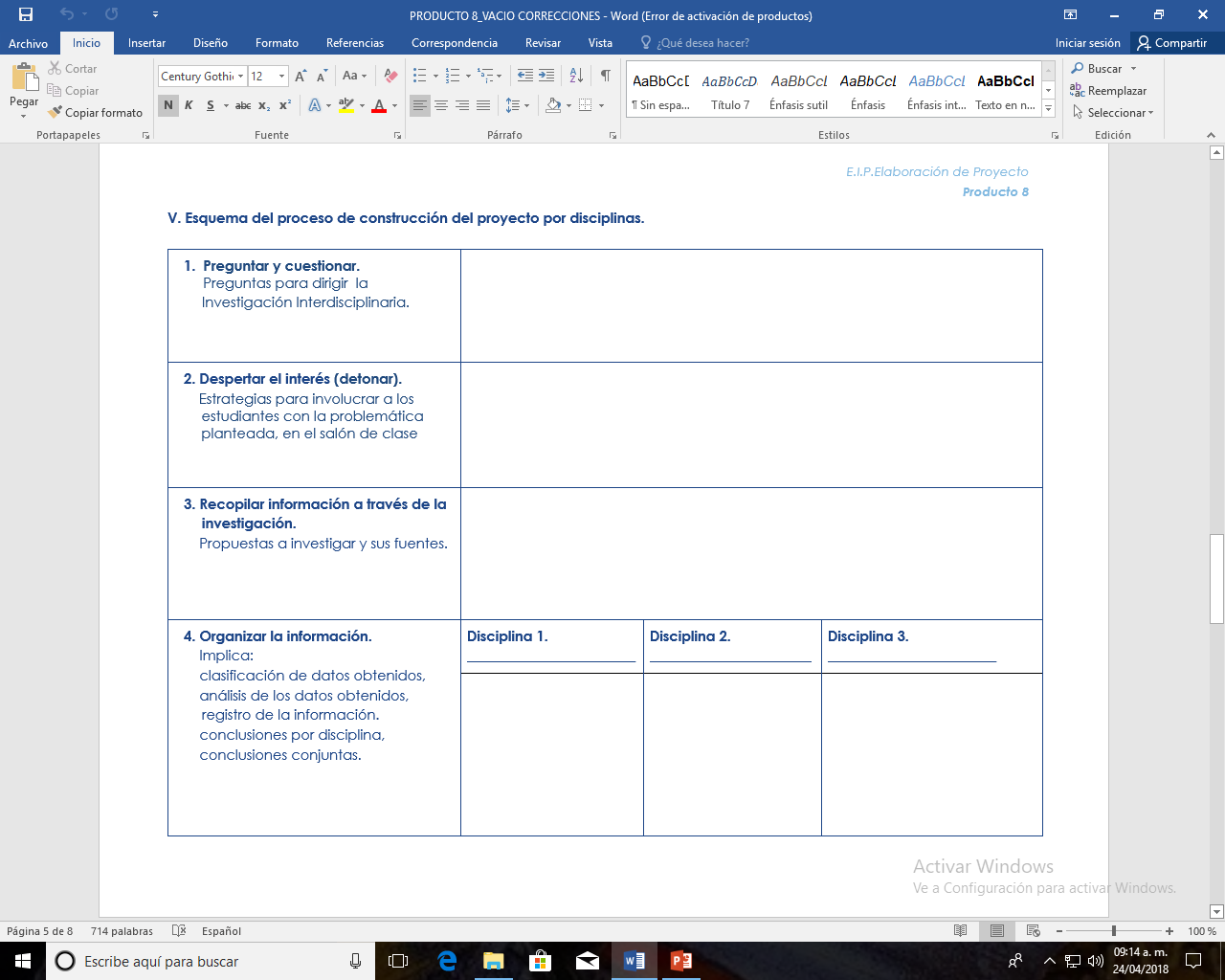 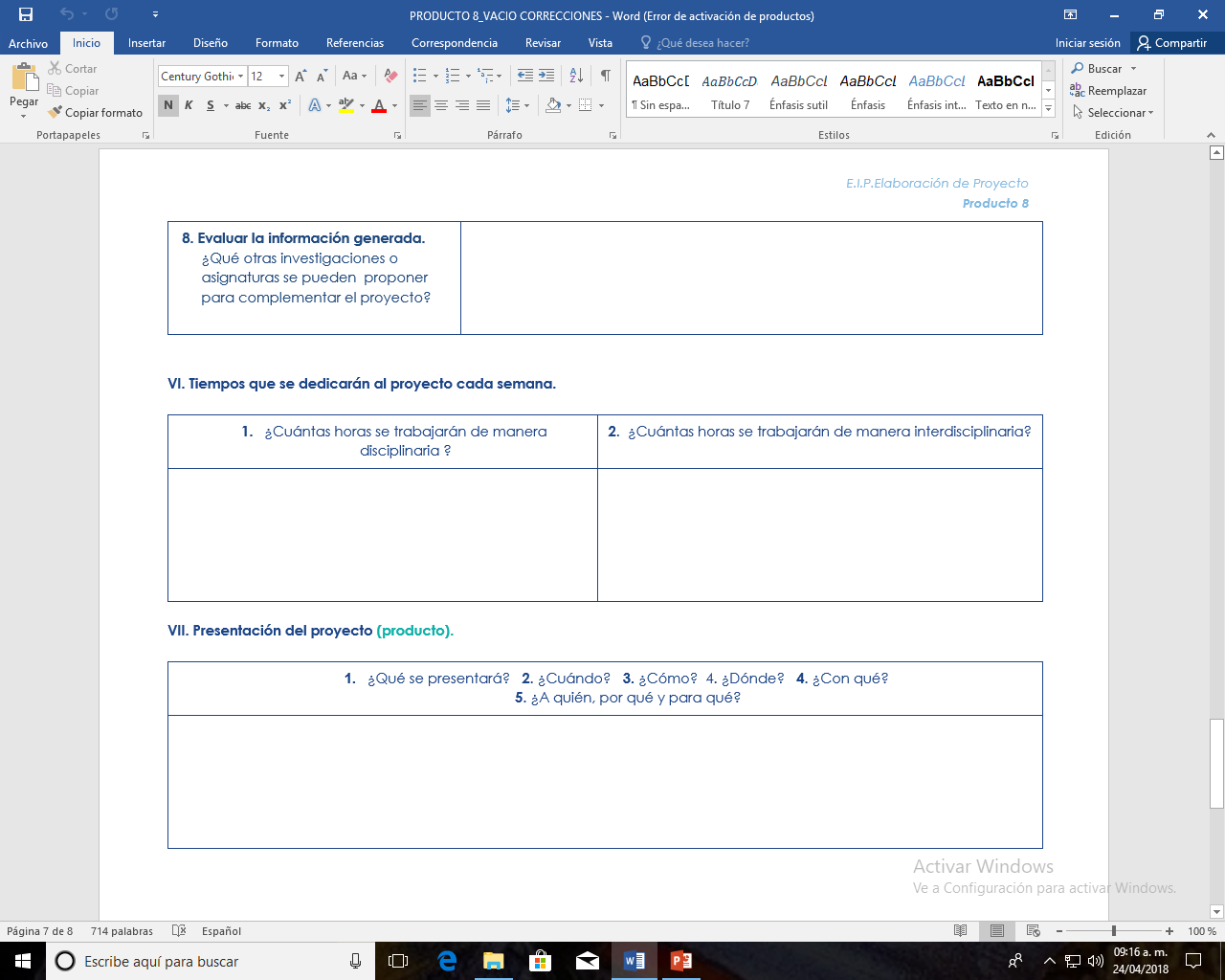 FORMATO PLANEACIÓN SESIÓN POR SESIÓN DE PROYECTO INTERDISCIPLINARIO
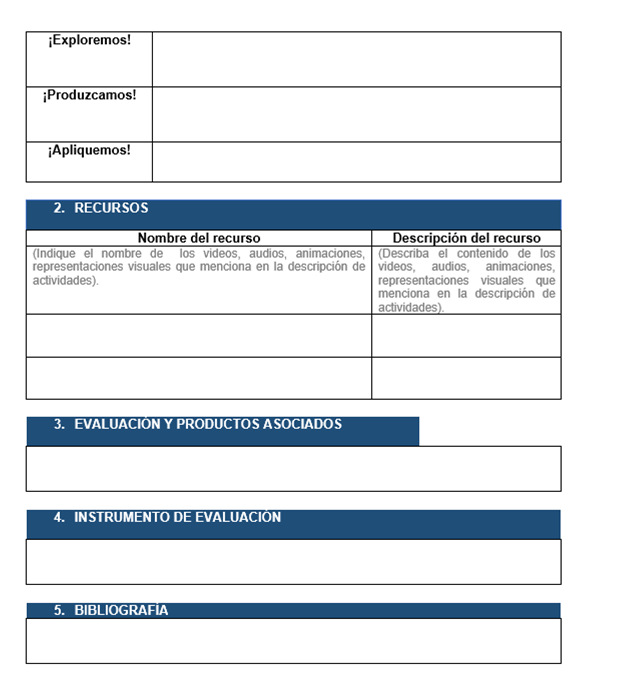 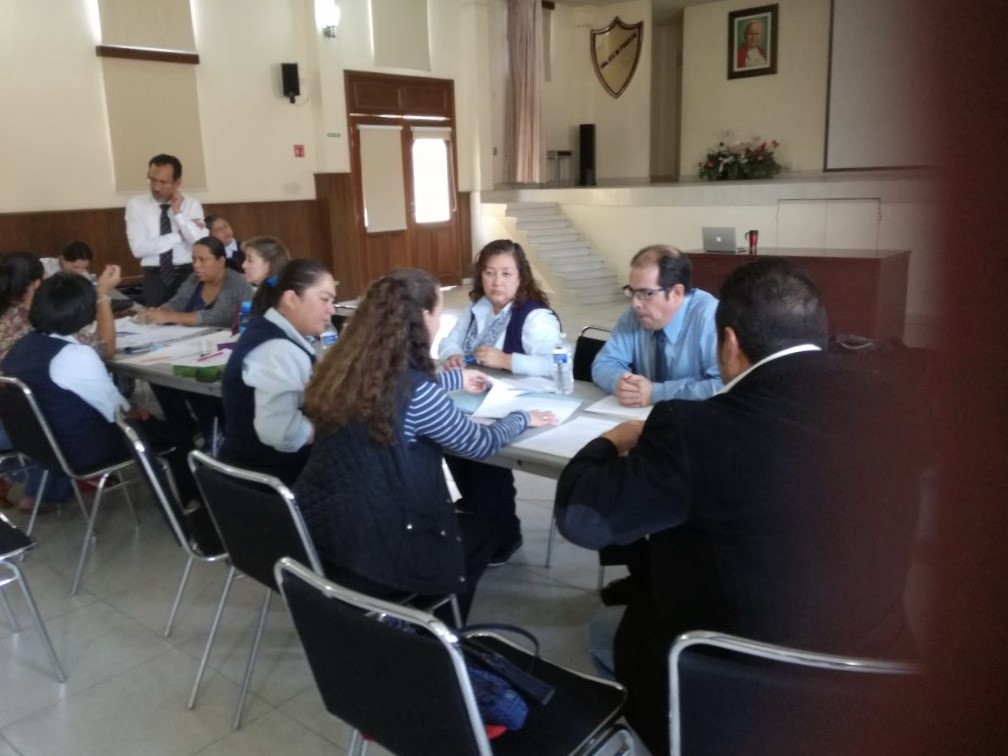 5 I  Producto 13     pasos  para realizar una infografía
PASOS
X.Mencionar fuentes
I. Elección del tema
II.Recolección de información
VIII.Elección de tipografía
IX.Comenzar el diseño
IV.Jerarquización
VI.Planificar la diagramación
III.Organización de información
VII.Elección de color
V.Establecer conexiones
5 I   PRODUCTO  14   INFOGRAFÍA
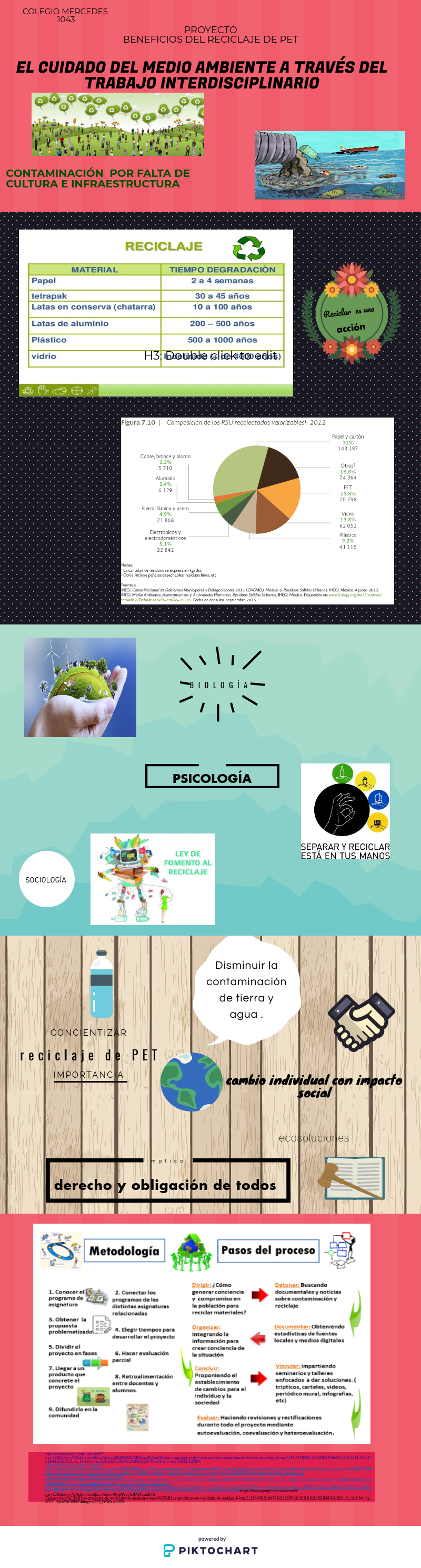 ttps://create.piktochart.com/output/30775858-conexiones-equipo-3
5 I  Producto 15  reflexiones personales
La principal dificultad se presentó en la organización de todas las disciplinas involucradas con la finalidad de lograr una respuesta común encaminada  a  enriquecer el conocimiento así como dar respuesta a los proyectos educativos con una construcción interdisciplinaria con la intención de lograr un impacto social, resolviéndose de manera favorable de tal forma que se pudieron estipular los puntos necesarios para poder llevar a cabo el proyecto.

Considero que el principal obstáculo para la realización de este trabajo fue el establecer las relaciones entre las diversas disciplinas y por lo tanto unificar un tema que abarque las mismas. La forma de resolverlo fue analizando los programas de estudio, las posibles impactos en la comunidad educativa así como la solidaridad en el trabajo; de este trabajo se pudo aprender y aplicar el trabajo multidisciplinario.
Uno de los problemas que se presenta en la elaboración en este tipo de trabajos es la perspectiva en el tiempo ya que al llevarse a cabo a lo largo de un ciclo escolar suele ser más complicada su planeación así como su evaluación. Sin embargo, al poder identificar un tema y las materias relacionadas se pueden establecer parámetros de medición  por segmentos que nos ayuden a llegar a un resultado favorable.  Este sistema de trabajo multidisciplinario es aplicable a cualquier tema dentro del aula.